Инновации и качество
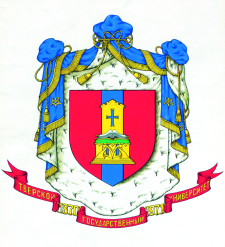 Белоцерковский А.В
профессор, доктор физ.-мат. наук
ректор
Тверской государственный университет
Современные глобальные тенденции
Возникновение экономики знаний, в которой знания заменяют физические ресурсы как основной двигатель экономического роста .
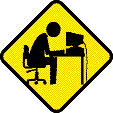 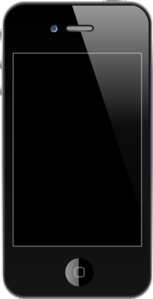 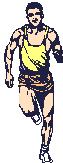 Конкурентоспособность:
Компании - способность непрерывно разрабатывать и внедрять инновации
Региона на национальном рынке, страны на международном - способность непрерывно генерировать и внедрять инновации
Выбор между инновационным или другим путем развития экономики в условиях глобализации - это выбор между высокой и низкой конкурентоспособностью. Низкая конкурентоспособность = потеря экономического суверенитета страны.
способность к инновациям
человеческий капитал
Генерация новых знаний
университет
Подготовка «ядер кристаллизации»
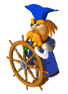 Экономика знаний
Образование
Фундаментальная наука
Инновационная инфраструктура
Реальный сектор
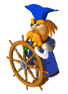 Экономика знаний
Наука :  деньги, дающие знания
Инновации: знания, дающие деньги
Что такое качествообразования?
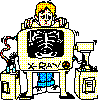 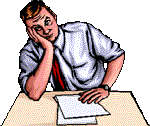 Оценка качества профессиональным сообществом
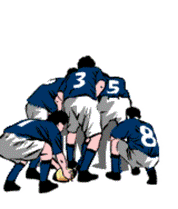 Массовизация образования
До 80 % выпускников школ сегодня поступают  в вузы
Мировая практика показывает, что как только какой-то образовательный уровень становится всеобщим, довольно быстро происходит массовизация следующего, более высокого уровня образования : массовизация магистратуры
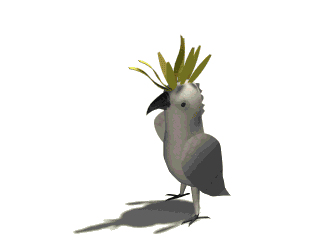 Основные проблемы
Оценке качества массового образования- унифицированный письменный экзамен. 
Неизбежна (и полезна) разработка унифицированного экзамена по разным предметам для желающих поступать в магистратуру( «ЕГЭ» для бакалавров) –
GRE (graduate record exam) subject test - при поступлении в магистратуру, во всяком случае, в области естественных и физико-математических наук.
И, в заключение, несколько занимательных фактов
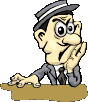 Знаете ли Вы, что люди с высшим образованием в среднем:
Живут на 10 лет дольше
Зарабатывают (и платят налогов) в течение жизни в 2 раза больше
Болеют  на 60% меньше
Вместо субсидирования прошлого – инвестиции в будущее.

УНИВЕРСИТЕТ  - ЭТО ГЕНЕРАТОР ИННОВАЦИОННОГО РАЗВИТИЯ  РЕГИОНА
Спасибо за внимание!
A.Belotserkovsky@tversu.ru
rector@tversu.ru
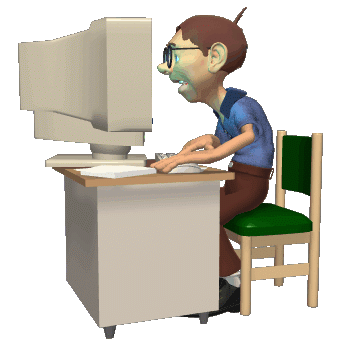